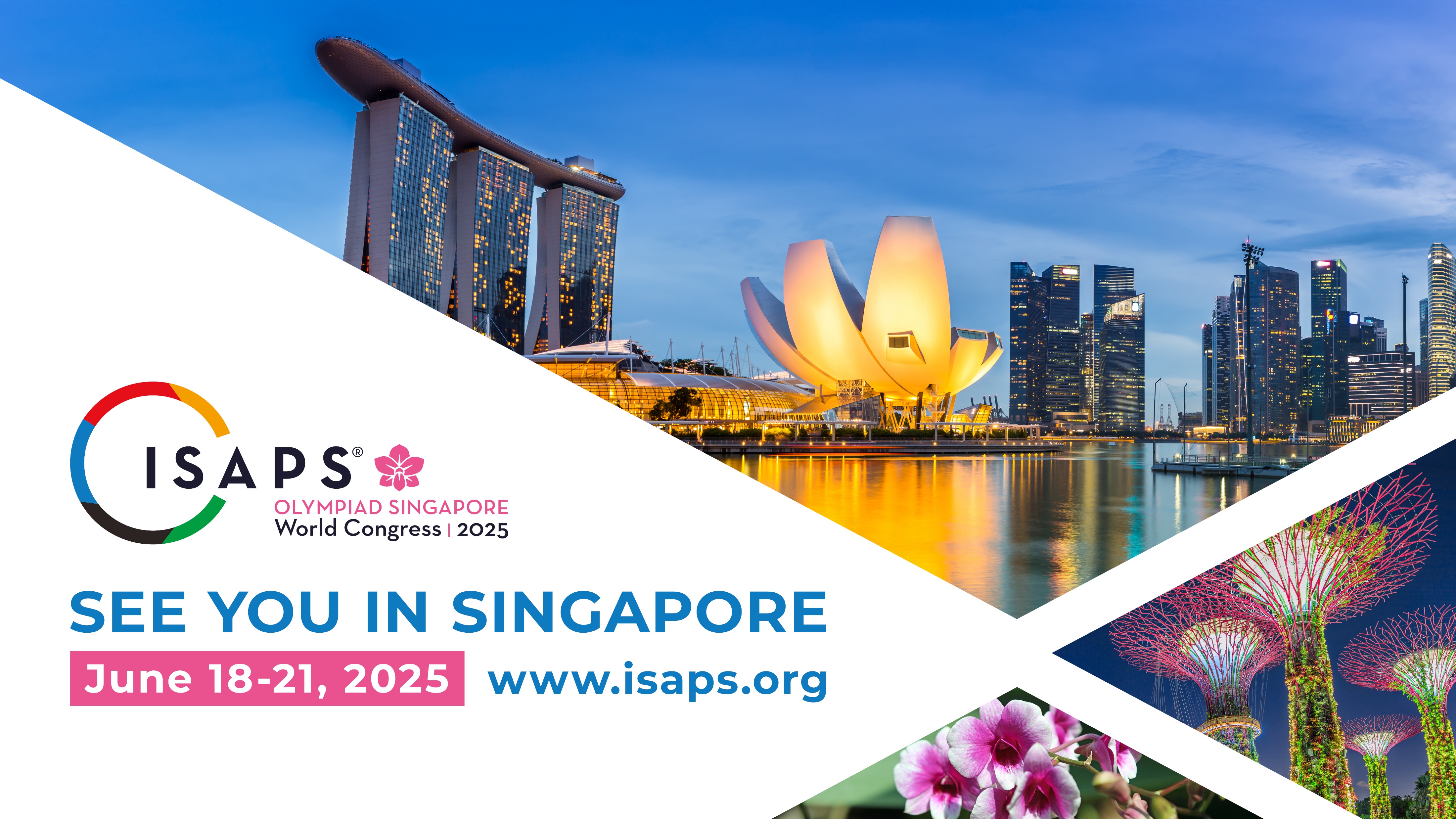 CALL FOR PAPERS OPEN!
Submission deadline: October 18 2024
YOUR MEETING YOUR PROGRAM!

Speakers chosen through open peer review
Submit your papers to be part of our program
Showcasing Asian Aesthetics

Abstract Submission Deadline: 
October 18 2024

Special early registration Deadline: 
January 18 2024

	* Special rates for ISAPS members 
	* Further offers for abstract submitters
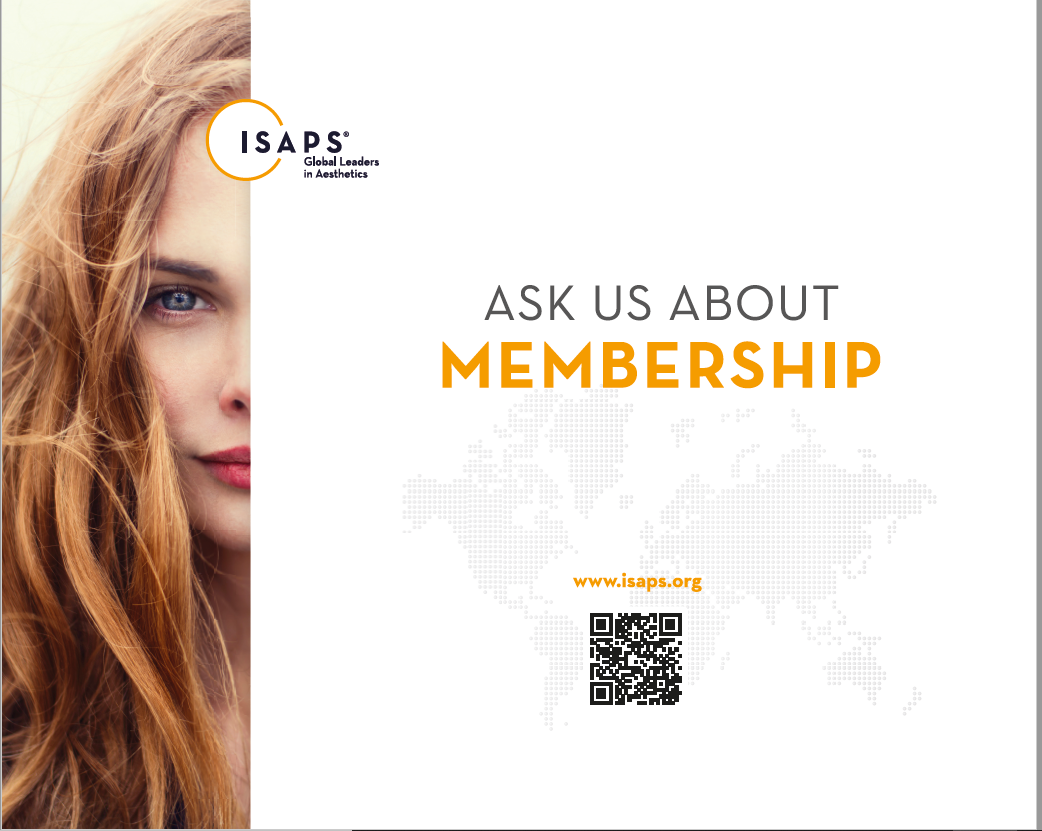 RENEW OR BECOME A MEMBER


www.isaps.org
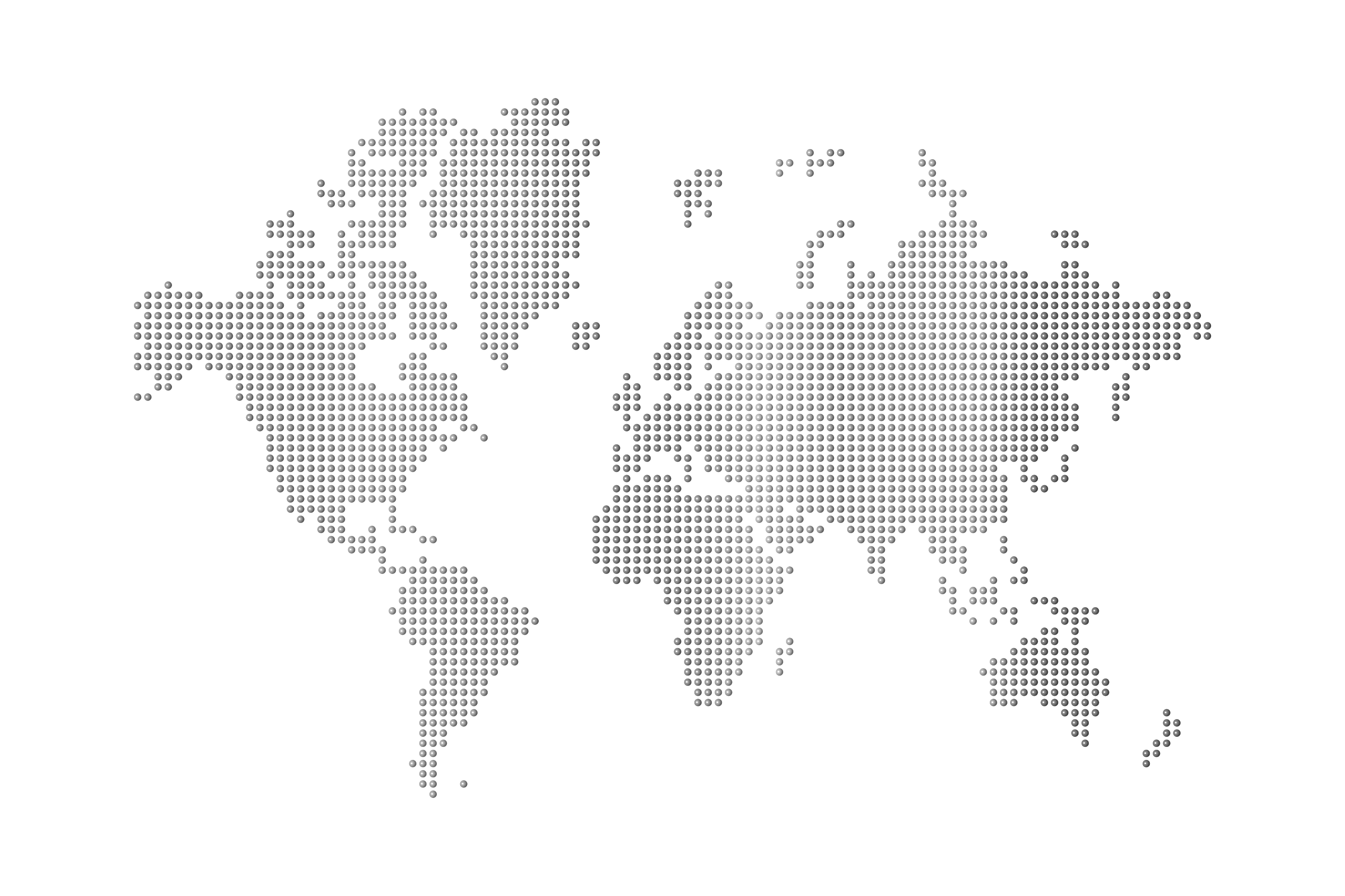 Residents can join for free, for up to three years.